ACT, Willingness and the Ethics of Informed Consent
Rich Niolon, PhD
Sandra Georgescu, PsyD
Informed Consent
Clients give informed consent when they agree to treatment based on a clear understanding of the risks and benefits involved. 

Informed consent is usually associated with client autonomy.
[Speaker Notes: This clear understanding requires providers to clarify their responsibilities, as well as evidence for proposed and alternate procedures at the outset of treatment.]
The Ethics of Informed Consent
We will: 
Review the history of informed consent
Tie it to the role if informed consent during culturally sensitive treatment 
In the context of ACT and other contextual CBT relationship
A very Brief History of Informed Consent
500 BC - The Hippocratic Oath
	Avoid harm and keep confidentiality

1767 - Slater v. Baker and Stapleton 
	
1914 - Schloendorff v. Society of New York Hospital 

1947 - Nuremberg Code
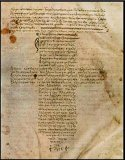 [Speaker Notes: Hippocratic Oath
From http://en.wikipedia.org/wiki/Hippocratic_Oath
I swear by Apollo, the healer, Asclepius, Hygieia, and Panacea, and I take to witness all the gods, all the goddesses, to keep according to my ability and my judgment, the following Oath and agreement:
To consider dear to me, as my parents, him who taught me this art; to live in common with him and, if necessary, to share my goods with him; To look upon his children as my own brothers, to teach them this art; and that by my teaching, I will impart a knowledge of this art to my own sons, and to my teacher's sons, and to disciples bound by an indenture and oath according to the medical laws, and no others.
I will prescribe regimens for the good of my patients according to my ability and my judgment and never do harm to anyone.
I will give no deadly medicine to any one if asked, nor suggest any such counsel; and similarly I will not give a woman a pessary to cause an abortion.
But I will preserve the purity of my life and my arts.
I will not cut for stone, even for patients in whom the disease is manifest; I will leave this operation to be performed by practitioners, specialists in this art.
In every house where I come I will enter only for the good of my patients, keeping myself far from all intentional ill-doing and all seduction and especially from the pleasures of love with women or men, be they free or slaves.
All that may come to my knowledge in the exercise of my profession or in daily commerce with men, which ought not to be spread abroad, I will keep secret and will never reveal.
If I keep this oath faithfully, may I enjoy my life and practice my art, respected by all humanity and in all times; but if I swerve from it or violate it, may the reverse be my life.



1767 - Slater v. Baker and Stapleton 
	Medical doctors required to obtain consent to their 	procedures, especially if they were unusual in any 	way 

Slater v. Baker and Stapleton
From Mendelson & Danuta (1996). Historical evolution and modern implications of concepts of consent to, and refusal of, medical treatment in the law of trespass. Journal of Legal Medicine, 17(1), 1-71. (http://dro.deakin.edu.au/view/DU:30015930)
Slater sued Baker, his surgeon, because Baker "ignorantly and unskilfully" re-fractured his leg, without his consent, and placed his leg in an "extension" instrument. Slater had another doctor testify that the re-fracturing was not necessary and that the extension instrument was not standard practice. Slater won damages. 
In an appeal, Baker argued he had been sued because he broke Slater's leg, and so the case should have been reviewed by the court much like a change of battery. The judge rejected this claim, and said, "It seems as if Mr. Baker wanted to try an experiment with this new instrument" which was a rash decision, "and he who acts rashly acts ignorantly."


1914 Schloendorff v. Society of New York Hospital 
Every human being of adult years and sound mind has a right to determine what shall be done with his own body; and a surgeon who performs an operation without his patient's consent commits an assault (failure to provide informed consent is framed as battery)

Schloendorff v. Society of New York Hospital
From the Wikipedia page
"The plaintiff, Mary Schloendorff, was admitted to New York Hospital and consented to being examined under ether to determine if a diagnosed fibroid tumor was malignant, but withheld consent for removal of the tumor. The physician examined the tumor, found it malignant, and then disregarded Schloendorff's wishes and removed the tumor.
…
The Court found that the operation to which the plaintiff did not consent constituted medical battery. Justice Benjamin Cardozo wrote in the Court's opinion:
Every human being of adult years and sound mind has a right to determine what shall be done with his own body; and a surgeon who performs an operation without his patient's consent commits an assault for which he is liable in damages. This is true except in cases of emergency where the patient is unconscious and where it is necessary to operate before consent can be obtained.
Schloendorff, however, won no damages. She had sued the hospital itself, not the physicians. For this reason, the Court found that a non-profit hospital could not be held liable for the actions of its employees, analogizing to the principle of charitable immunity."


1947 – Nuremberg Code
Ten points to judge ethical research, and first is consent of participants (failure to provide informed consent is framed as an ethical failure)

Nuremberg Code
The Nuremberg code (1947), (1996). British Medical Journal, 313,1448. Retrieved April 4, 2014 from http://www.cirp.org/library/ethics/nuremberg
The first point is as follows:
The voluntary consent of the human subject is absolutely essential. This means that the person involved should have legal capacity to give consent; should be so situated as to be able to exercise free power of choice, without the intervention of any element of force, fraud, deceit, duress, overreaching, or other ulterior form of constraint or coercion; and should have sufficient knowledge and comprehension of the elements of the subject matter involved as to enable him to make an understanding and enlightened decision. This latter element requires that before the acceptance of an affirmative decision by the experimental subject there should be made known to him the nature, duration, and purpose of the experiment; the method and means by which it is to be conducted; all inconveniences and hazards reasonably to be expected; and the effects upon his health or person which may possibly come from his participation in the experiment.
The duty and responsibility for ascertaining the quality of the consent rests upon each individual who initiates, directs, or engages in the experiment. It is a personal duty and responsibility which may not be delegated to another with impunity.]
1957 - Salgo v. Leland Stanford Jr University Board of    	Trustees

1964 - Declaration of Helsinki

1972 - Canterbury v. Spence

1972 - Cobbs v. Grant

1980 - Osheroff v. Chestnut Lodge
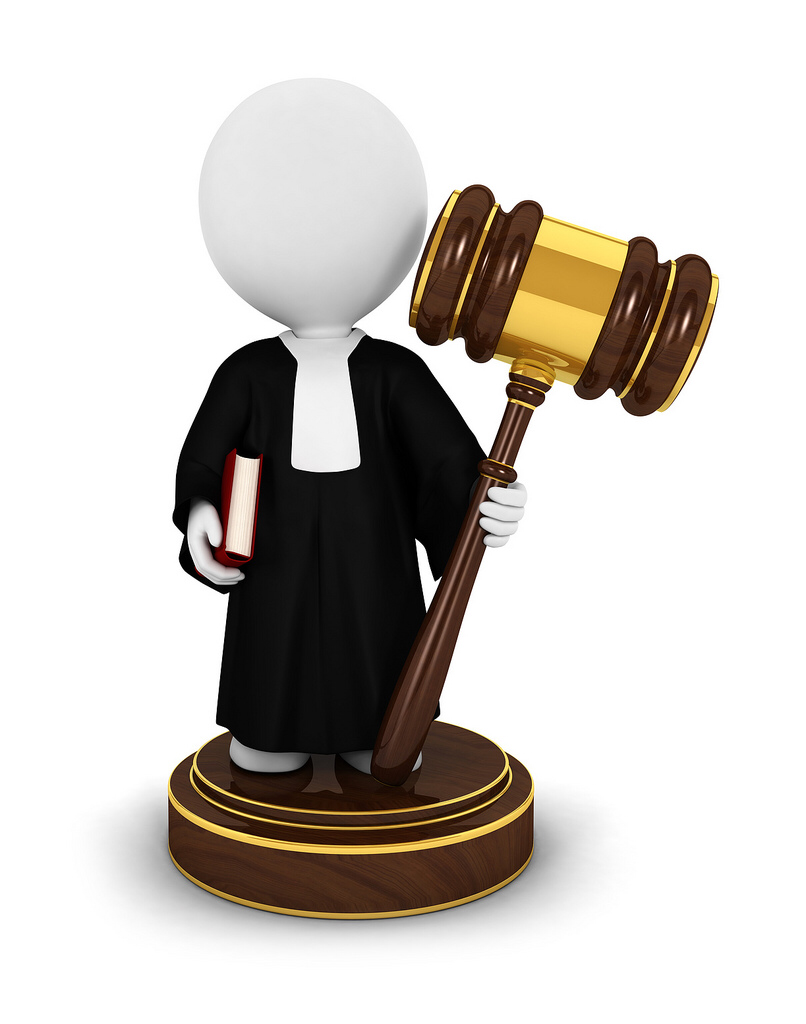 [Speaker Notes: Salgo v. Leland Stanford Jr University Board of Trustees
From http://www.ncbi.nlm.nih.gov/pmc/articles/PMC2504103/
and
http://forensicpsychiatry.stanford.edu/Files/Salgo%20v.%20Leland%20Stanford.htm
 
The term "informed consent" first appeared in Salgo v. Leland Stanford Jr. University Board of Trustees in 1957. Salgo was a patient with severe pains in his legs and hips. Gerbode, his physician, hospitalized him, after which it was discovered that Salgo had a severe blockage in his aorta. Gerbode ordered surgery to repair the blockage. 
Ellis, the surgeon, operated on Salgo. During the operation, a routine drug was use, and apparently injected into Salgo's spine rather than in the area around the spine. As a result, Salgo awoke after surgery and was paralyzed from the waist down. Salgo sued Gerbode because he had not told Salgo or his family of the risks involved in the surgery.
While some evidence was found that the injury to the spine was likely due to an error of the surgeon, the final decision was that Gerbode was not to blame for the injury to Salgo (as that was the surgeon's fault) but was negligent for failing to explain the risks of the procedure to Salgo and his family.


1964 Declaration of Helsinki
Introduced an independent review committee

1972
Canterbury v. Spence
Established requirement to share reasonable information: "Respect for the patient's right of self-determination on particular therapy demands a standard set by law for physicians rather than one which physicians may or may not impose upon themselves" 

"Caveat emptor is not the norm for the consumer of medical services. Duty to disclose is more than a call to speak merely on the patient’s request, or merely to answer the patient's questions: it is a duty to volunteer, if necessary, the information the patient needs for intelligent decision" (failure to provide informed consent is framed as neglect, with a focus on "reasonable" information)


Canterbury v. Spence
From http://www.casebriefs.com/blog/law/torts/torts-keyed-to-epstein/the-negligence-issue/canterbury-v-spence-2/
and http://biotech.law.lsu.edu/cases/consent/canterbury_v_spence.htm
In 1958, Canterbury was experiencing severe back pain. He saw Spence, who diagnosed the problem as a ruptured disc and suggested surgery. Canterbury agreed, and did not question the risks involved. His mother did (at age 19, Canterbury was still a minor under state law). Spence told the mother that the risk was "not anymore than any other operation." Spence performed surgery.
The disk was not ruptured, but there was significant build-up of fluid around the spine, as well as damage to the area and very little tissue around the spine for protection. Spence drained the fluid around the spine to reduce the pressure and ended surgery. 
Canterbury awoke and seemed fine, but fell from his bed and became paralyzed. Spence conducted emergency surgery, and cleared more fluid from around the spine. Canterbury improved, but still suffered partial paralysis of the bowels, which required ongoing care of a urologist for many, many years, and resulted in many work restrictions. Eventually, he was no longer able to obtain employment.
In 1963, Canterbury sued Spence and the hospital, arguing that Spence was negligent during the surgery and had failed to inform Canterbury of the risks, and that the hospital was negligent during the recovery and had failed to prevent Canterbury from falling. After five years, the case was heard. The judge ruled Canterbury had not produced sufficient evidence showing either that Spence was neglectful or that Spence's surgery was the cause of Canterbury's condition. During this trial, Spence told the court that the chances of paralysis were about 1%, and that he did not tell Canterbury of this risk because this information might have prompted Canterbury to decline the surgery. The judge did not comment on Spence's responsibility to inform Canterbury of the risks.
After an appeal, a judge ruled that Spence had been negligent in withholding what he had thought would be information Canterbury would consider important to know. 
Even had withholding this information been wise (for example, if Canterbury had suffered from an emotional disorder and disclosure of these risks would cause harmful distress to Canterbury), Spence would still have erred in withholding this risk from Canterbury's mother.


1972
Cobbs v. Grant
Established a right to refuse treatment and to know of alternate treatments. 
The judge noted: "The patient's interest in information does not extend to a lengthy polysyllabic discourse on all possible complications. A mini-course in medical science is not required."

"As an integral part of the physician's overall obligation to the patient there is a duty of reasonable disclosure of the available choices… The patient's right of self-decision is the measure of the physician's duty to reveal… The scope of the physician's communications… must be measured by the patient's need, and that need is whatever information is material to the decision."


Cobb v. Grant
From http://digitalcommons.lmu.edu/cgi/viewcontent.cgi?article=1122&context=llr
In 1972, Cobbs saw his doctor who diagnosed him with an ulcer and recommended surgery. He discussed with Cobbs the risks of the anesthesia, but not the surgery procedure. Cobbs then saw Grant, the surgeon, who agreed with the need for surgery; however, he did not explain the risks of the procedure either. Grant did not explain that the chances were 5% that his spleen would be damaged, or that the procedure itself could cause Cobbs to develop a new ulcer.
Cobbs' spleen was damaged during the procedure, and he had surgery a second time to remove it. He developed another ulcer, and in a third operation had to have half of his stomach removed. Cobbs sued Grant, alleging that he had failed in his responsibilities to warn Cobbs of the risk. The court agreed and awarded Cobbs damages.
Grant appealed, and the higher court agreed the award was unwarranted because there was no evidence Grant had been negligent during surgery. They sent the case back to the court, and commented:
As an integral part of the physician's overall obligation to the patient there is a duty of reasonable disclosure of the available choices with respect to proposed therapy and of the dangers inherently and potentially involved in each.
Further
The patient's right of self-decision is the measure of the physician's duty to reveal. That right can be effectively exercised only if the patient possesses adequate information to enable an intelligent choice. The scope of the physician's communications to the patient, then, must be measured by the patient's need, and that need is whatever information is material to the decision. Thus the test for determining whether a potential peril must be divulged is its materiality to the patient's decision.
 


Osheroff v. Chestnut Lodge
From http://www.e-psychologist.org/index.iml?mdl=exam/show_article.mdl&Material_ID=79
and http://www.psychiatrictimes.com/all/editorial/psychiatrictimes/pdfs/osheroff-chestnut-lodge.pdf
 
In 1979, Osheroff (a nephrologist) went to Chestnut Lodge, after suffering from anxiety and depression for two years. Once there, Ross and Dingman treated him for narcissistic personality disorder with therapy four times a week. During his nine months there, he lost 40 lbs. and became more and more agitated. He lost his medical practice to several other physicians (who, the court determined, had conspired against him, and they awarded Chestnut over $500,000 dollars in damages) and his medical license, as well as custody of his children. His family withdrew him from Chestnut Lodge and placed him at Silver Hill. He was placed on antidepressants and showed improvement within 10 days.
Osheroff sued Chestnut Lodge, and in mediation called several expert witnesses, including the Chief of Clinical Psychopharmacology at NIMH. The arbitration board recommends he be awarded $250,000 but both sides rejected this and the case went to court. It was settled out of court, however, under a sealed agreement in 1987. Chestnut Lodge closed in 2001.
After undergoing a year of extensive but unsuccessful inpatient psychoanalysis for major depression, Osheroff discontinued therapy and began a course of antidepressant medications to which he reportedly responded well. In this case, the plaintiff claimed negligence asserting that had he been told of this option in advance he could have been spared a year of severe psychological distress and a large financial burden. Although the case was settled out of court - thus leaving no legal doctrine or precedent – it shifted public attention to the role of informed consent in psychotherapy, specifically the therapist’s duty to present clear information regarding the nature of treatment and goals of therapy, and when appropriate, viable treatment alternatives (Beahrs & Gutheil, 2001).]
History > Purpose of Informed Consent
Summary: Purpose of Informed Consent
Informed consent: rooted in the ethical principle of Autonomy, meaning freedom in choice. 

Medical doctors (like researchers) have long been expected to provide (and volunteer if necessary), in understandable language, any information they believe the client would find material to their informed decisions to accept, reject, or seek alternate care. However, unlike researchers, there is no ethical body for providers that clearly determines what we must reveal for informed consent.
History > Function of Informed Consent
Function of Informed Consent
Informed consent was initially framed in terms of battery or negligence. Berry (2005) offers three more modern views of informed consent― ethical, value based, and practical: 
Ethical
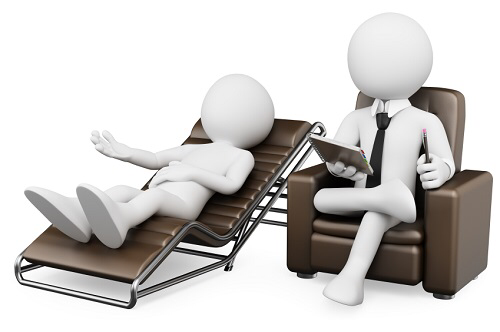 Katz (2002) - a primary ethical duty that increases autonomy
Morreim (1995) - a secondary ethical duty to create a context of freedom, where people can take response-ability
[Speaker Notes: Ethical
Katz (2002) views it as a primary ethical duty that increases autonomy, which is in and of itself a good thing... though we unfortunately focus on risk-disclosure and liability management. 
Morreim (1995) views it as a secondary ethical duty, as the point of informed consent is to create a context of freedom, where people can take response-ability for their lives, especially where value judgments are required.]
History > Function of Informed Consent - 2
Value Based
Schneider (1998) views informed consent as simply one of many values (such as kindness, compassion, competence, and respect for differing values) that guide treatment. 
Fan (1997) contrasts Western value of Autonomy with Eastern Collectivistic/Familial values.
[Speaker Notes: Schneider (1998)  Promoting this value over the other values has improved outcomes... as well as weakened trust and collaboration in the provider-patient relationship. 

Western autonomy: prioritizes freedom to choose, without constraints, to support future individual independence. 
Eastern values that  however, prioritizes choosing to act in ways that promote harmony to support future interdependence and family well-being.]
History > Function of Informed Consent - 3
Practical
Hall (2002) speaks of trust.
Sulmasy (2002) of dignity. 
Both view consent as protecting against the abuse of power and preserves the patient's vulnerability.
Engelhardt (1996) offers we are "moral strangers” so treatment requires clients’ permission for the provider to act.
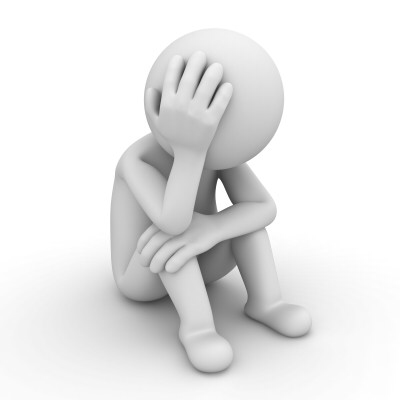 [Speaker Notes: Practical
Hall (2002) offers informed consent is based in trust, while Sulmasy (2002) views it as based in dignity. Both view it primarily as practical. Informed consent protects against the provider's abuse of power, while preserving the patient's vulnerability, which is required for a patient to seek and accept a provider's help. Patients who feel coerced while vulnerable are less likely to comply with and benefit from treatment. 
Engelhardt (1996) views informed consent completely in practical terms. As we are "moral strangers," the exchange of treatment requires patient permission for the provider to act. Wear (1995) adds we are more likely to achieve the patient's desired outcomes with their collaboration.]
History > Function > Collaboration > What Is Required For Informed Consent?
What Is “Required” For Informed Consent?
We sometimes divide requirements into two groups:
Clinician Responsibilities
Clinicians must adequately disclose relevant information to clients as early as is feasible

Client Responsibilities
Clients must have the capacity to make a decision
Clients must comprehend the information provided by the clinician, and see how it is personally relevant to them
Clients must have the freedom to choose
[Speaker Notes: As early as is feasible is not very specific. However, we tend to provide information: 
before the first appointment – fees, meeting time, and activities common for a first appointment 
at the first appointment - things like theory/treatment approach and confidentiality issues... barring a crisis (client seeks treatment in an active manic phase) (Fisher & Oransky, 2008)
after a few meetings - things like diagnosis/issue and duration and course of treatment (Pomerantz, 2005)]
History > Function > Collaboration > Required > Clinician Responsibilities - 2
Wait, There's More
The clinician is also responsible for documenting
the consent and or assent of the client
the right to revoke consent
general limits/exceptions to confidentiality
specific legal/human rights
any consultation, supervision, and recordings - especially if the provider is a trainee
the likelihood of stigma
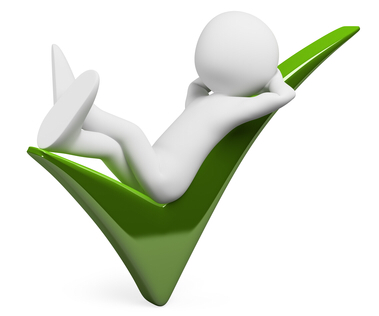 [Speaker Notes: Relevant information (or material information) is more debatable. Clinicians consider the following to be fairly standard (Hill, 2004):
Diagnosis or issue, and prognosis for improvement
Discussion of what the client knows about their condition, and about treatment
Goals of treatment, and approach/techniques/methods
Risks and benefits, effectiveness and expected improvement
Alternative treatments
Risks and benefits of declining treatment

As for what you disclose to increase Autonomy, we think of it as:
Subjective Substantial Disclosure - we disclose what we think we would want to know if we were in the client's shoes (Kegley, 2004) to support them as they make a decision to engage in treatment.
Symptom reductions as sticking point…
A Proposition - "Do you consent to what I propose to do?" (O'Neill, 2003), as we are "moral strangers" and need the client's permission to act to help them. 
This fits especially well with ACT, as it is embedded in the therapeutic relationship, built into permission seeking and evoking willingness.

And... to whom do you disclose?
We disclose to the client.
We may disclose to the family of the client, if the client has the capacity to understand, comprehends the risks, and freely chooses to have you do so:
case of a Southeast Asian young gay male (Hoop et al, 2008)
meaning of family involvement in medical decision making (Lin et al, 2012).
discussing bipolar disorder and the genetic risk for family members (Pattanayak & Sagar, 2012)]
History > Function > Collaboration > Required > Clinician Responsibilities - 3
This also means risks and benefits given the competency of the provider
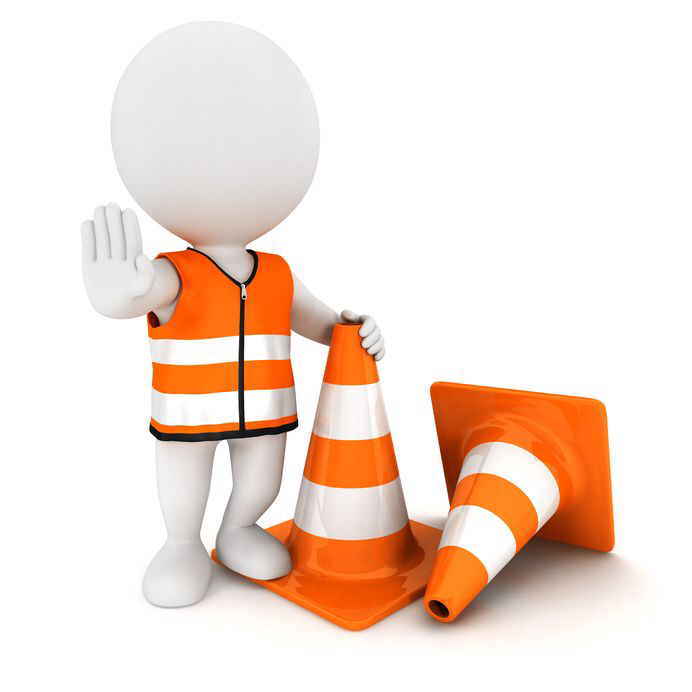 [Speaker Notes: credentials, degree, training and expertise, license/accreditation
theoretical orientation
competency to diagnose and treat
competency to offer "the standard treatment" as well as any "modified treatment" 
competency to evaluate the effectiveness of the treatment and possible need to terminate
where effectiveness means valued living]
Which Leaves Us With…
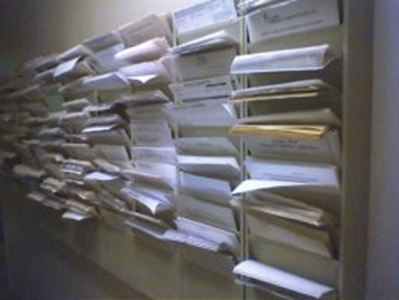 [Speaker Notes: Everything else, including 
costs – fees and billing processes
schedule of appointments - their duration, frequency, and regularity
clinician's policies - regarding social media, gifts, and contact 
roles and responsibilities of client and clinician
availability of the clinician - regularly as well as for crises
involvement of third parties - insurance companies and payment sources, or parents and family
future uses of client information

(Hill, 2004; Eddington & Shuman, 2011)]
History > Function > Collaboration > Required > Clinician > Client Responsibilities
Client Responsibilities
The client must have the capacity to make a decision.
The client must comprehend the information provided by the clinician.
The client must have the freedom to choose.
However... the client's capacity, comprehension, and freedom to choose all require judgments to be made by the clinician, which are then documented.
History > Function > Collaboration > Required > Clinician > Client > Clinician
Client Clinician Responsibilities
The clinician must judge that the client has the capacity to make a decision. This can be judged by:
an unstructured process
the Aid to Capacity Evaluation
the MacArthur Competence 
    Assessment Tool-Treatment
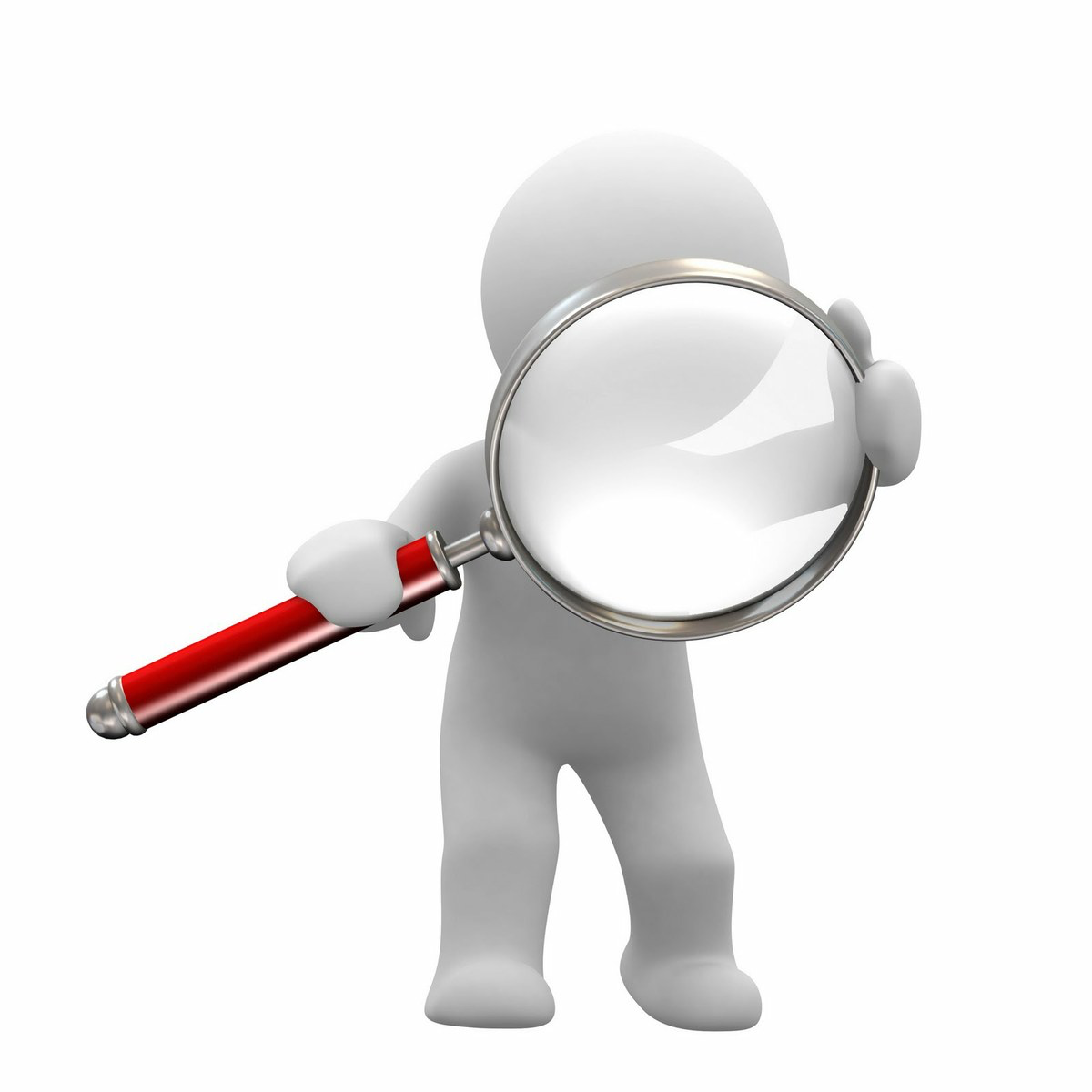 [Speaker Notes: The clinician must judge that the client has the capacity to make a decision. This can be judged by
an unstructured process
the Aid to Capacity Evaluation, a 5-10 minute interview which includes ability to understand the problem, the treatment, and the alternatives (Piasecki, 2011 - http://www.jcb.utoronto.ca/tools/documents/ace.pdf)
the MacArthur Competence Assessment Tool-Treatment, a 15-20 minute interview which includes understanding of the condition and treatment, reasoning about risks and benefits, and expression of a clear choice (Grisso et al, 1997 - http://www.macarthur.virginia.edu/treatment.html)]
History > Function > Collaboration > Required > Clinician > Client > Clinician  - 2
Comprehension Check!
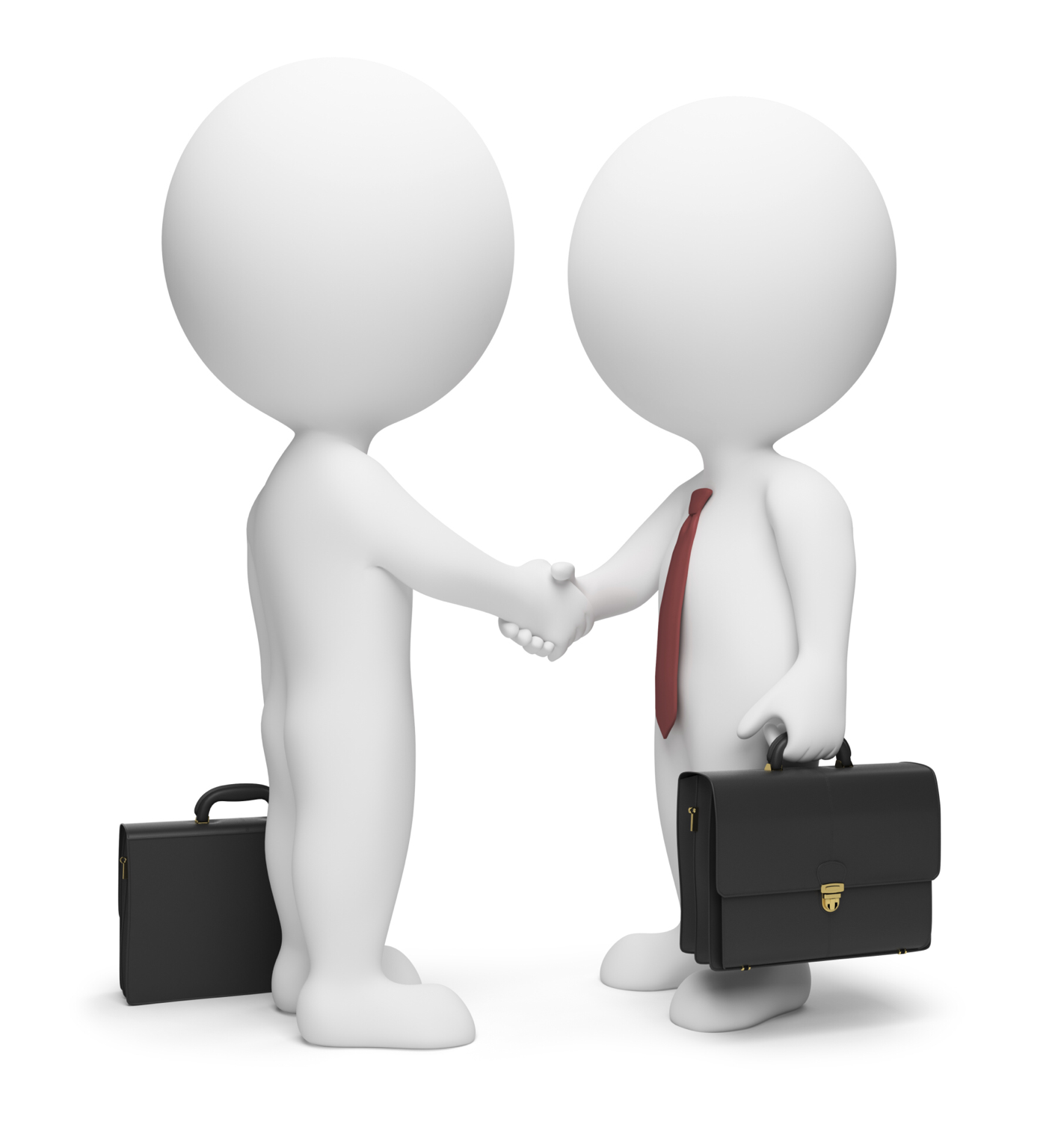 [Speaker Notes: The clinician must judge that the client comprehends the information at the start of services. For this you can
explain informed consent as a way to protect the client
explain informed consent yourself... rather than having staff handle it (Fisher & Oransky, 2008)
use forms that are easy to read (Belar & Deardorff, 2009)
use forms structured in a Question and Answer format... (rather than legalese that protects the provider)
use a short quiz]
History > Function > Collaboration > Required > Clinician > Client > Clinician  - 3
In order to make a judgment about the client’s freedom to choose, you might consider 
the role of duress & how we can shift contexts
clients from more collectivist cultures who may choose with the help of others (Kegley, 2004)
creating space for discussing the client's reasons for rejecting treatment (Kegley, 2004; Piasecki, 2011)
History > Function > Collaboration > Required > Clinician > Client > Clinician  > Summary
Summary: Clinician Responsibilities
We inform as early as is feasible the relevant information which means a range of information over the first few contacts. 
We try to minimize the difference between what relevant might be to us and to the client. 
We recognize that consent is a proposition that develops over time, and may include others. 
We judge the capacity, comprehension, and free choice of the client. 
We document assent and consent.
[Speaker Notes: We disclose relevant information, which includes 
the client's struggle (experiential avoidance), our proposed treatment and associated methods, and the risks and benefits expected as we offer the treatment 
confidentiality, rights and rules under law, and risks and benefits of treatment with the therapist 
a range of policies and processes affecting the client as client and as a consumer


We try to minimize the difference between what relevant might be to us and to the client. 
We recognize that consent is a proposition that develops over time.
We realize the client may choose for others to be involved in services, and evaluate this choice with the client.
The clinician must judge that the client 
has the capacity to make a decision
does and continues to comprehend the information 
chooses freely
The clinician documents assent and consent.]
Let’s Practice!
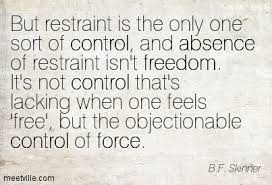 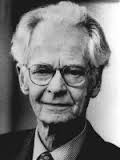 Informed consent in ACT & other C-CBTs
≠ liability management, it is setting a relational context
where we seek the client's permission 
affirming their willingness 
strengthening their sense of response-ability
ACT, Willingness & Informed Consent
Psychoeducation (functional/contextual)
On symptom reduction
Process focused therapy
Egalitarian stance 
Client as driver/expert & willingness
Workability towards valued living as measure of success
as an ongoing part of the therapeutic process
My ACT Rap
Choice to client about who goes 1st 
Information on what I do: mindfulness/acceptance based work that is anchored in what the client cares most about; behavioral work; client as expert
Other options – the role of avoidance & types of therapy
Effectiveness check
Now you try an ACT rap
In your own words, fitting to your context
History > Purpose > Required > Clinician Responsibilities > Modern Settings > References
References
Berry, R. M., (2005). Informed consent law, ethics, and practice: From 
	infancy to reflective adolescence. H E C Forum, 17(1), 64-81. 
Eddington, E, & Shuman, R., (2011). Ethics: Case Studies. Continuing
Psychology Education Inc. Retrived April 4, 2014 from http://www.texcpe.com/html/pdf/ncc/ncc_ecs.pdf
Engelhardt, H. T., (1996). The Foundation of Bioethics. Oxford 
	University Press: New York. 
Escobedo C, Guerrero J, Lujan G, Ramirez A, Serrano D. Ethical Issues
with Informed Consent. Bio-Ethics, 1. Retrieved fromhttp://www.cstep.cs.utep.edu/research/ezine/EzineEthicalIssueswithInformedConsent.pdf
History > Purpose > Required > Clinician Responsibilities > Modern Settings > References
References
Fisher, C. B., & Oransky, M. (2008, Spring). Informed consent to
psychotherapy and the American Psychological Associations' Ethics Code. The National Register. Retrieved April 4, 2014 from http://www.e-psychologist.org/index.iml?mdl=exam/show_article.mdl&Material_ID=79
Grisso, T., Appelbaum, P. S., & Hill-Fotouhi, C. (1997). The MacCAT-T:
A clinical tool to assess patients' capacities to make treatment decisions. Psychiatric Services, 48(11), 1415-1419. 
Hall, M. A., (2002), Law, medicine, and trust. Stanford Law Review, 
	55, 463-527.
History > Purpose > Required > Clinician Responsibilities > Modern Settings > References
References
Hill, B (2004). Ethical Concerns with Providing Informed Consent. ASU
Summer Psychotherapy Institute. Retrieved April 3, 2014 from http://www1.appstate.edu/~hillrw/InformedConsent.ppt
Hoop, J. G., DiPasquale, T., Hernandez , J., M., and Roberts, L. W.,
(2008). Ethics and Culture in Mental Health Care. Ethics & Behavior, 18(4), 353–372.
Katz, J. (2002). The Silent World of Doctor and Patient. Johns 
	Hopkins University Press: Baltimore, Maryland.
Kegley, J. (2004). Challenges to informed consent: New developments
in biomedical research and healthcare may mark the end of the traditional concept of informed consent. EMBO Reports, 5(9). Retrieved April 3, 2014 from http://www.ncbi.nlm.nih.gov/pmc/articles/PMC1299146/.
History > Purpose > Required > Clinician Responsibilities > Modern Settings > References
References
Lin, M., Pang, M. S., and Chen, C. H. (2012). Family as a whole:
elective surgery patients' perception of the meaning of family involvement in decision making. Journal of Clinical Nursing, 22, 271–278.
Morreim, E. H. (1995). Balancing Act: The New Medical Ethics of 
	Medicine's New Economics. Georgetown University Press: 
	Washington, D.C.
O'Neill, O. (2003). Some limits of informed consent. Journal of
Medical Ethics, 29(1). Retrieved April 3, 2014 from http://www.hctp.utoronto.ca/Pdf/Technology%20Course%20Readings/informedconsent.pdf
History > Purpose > Required > Clinician Responsibilities > Modern Settings > References
References
Pattanayak, R. D., and Sagar, R. (2012). A qualitative study of
perceptions related to family risk of bipolar disorder among patients and family members from India. International Journal of Social Psychiatry, 58, 463-469.
Piasecki, Melissa (May 21, 2011). Ethical Issues in Informed Consent.
Retrieved April 3, 2014 from http://www.medicine.nevada.edu/residency/lasvegas/internalmed/documents/EthicalIssuesinInformedConsent5.21.11handout.pdf
Pomerantz, A. M. (2005). Increasingly informed consent: Discussing
distinct aspects of psychotherapy at different points in time. Ethics & Behavior, 15(4), 351-360.
History > Purpose > Required > Clinician Responsibilities > Modern Settings > References
References
Schneider, C. E. (1998). The Practice of Autonomy: Patients, Doctors, 
	and Medical Decisions. New York: Oxford University Press.
Sulmasy, D. P. (2002). Informed consent without autonomy. Fordham 
	Urban Law Journal, 30, 207-220. 
Wear, S., (1995). Informed Consent: Patient Autonomy and Clinician 
	Beneficence Within Health Care (2nd ed.). Georgetown 
	University Press: Washington, D.C.